DIGESTIVE
SYSTEM
The digestive system transforms food into nutrients for energy and growth, from the mouth to the intestine.
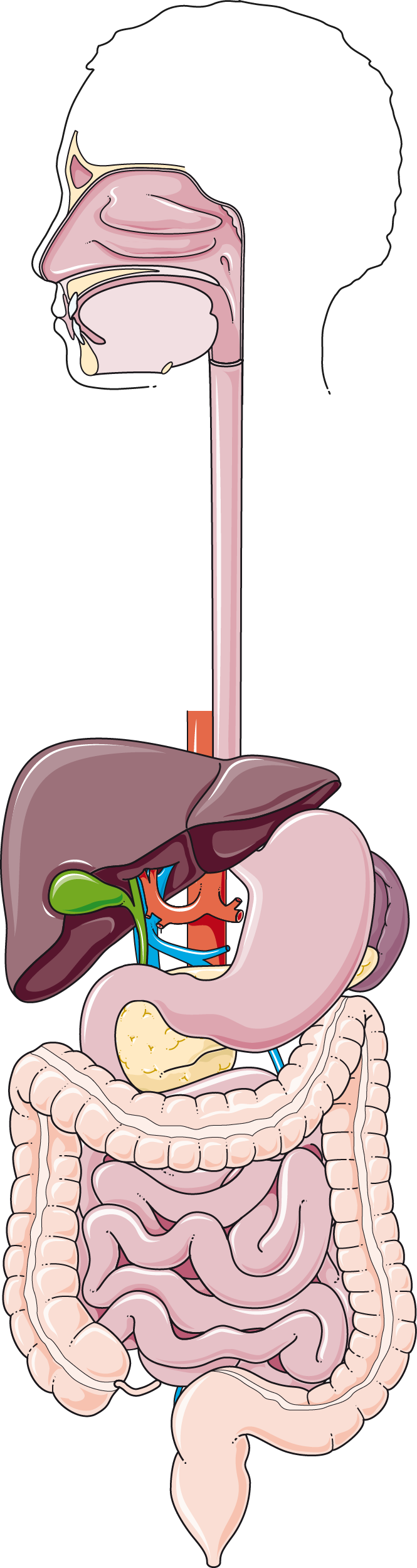 PHARYNX
MOUTH CAVITY
ESOPHAGUS
LIVER
STOMACH
GALL BLADER
SPLEEN
PANCREAS
DUODENUM
SMALL INTESTINE
ILEUM
COLON
RECTUM